Social and Cultural Change
Change is the understanding that something is different to the way it was before.

Refers to any modifications to the social and cultural organization of a society 

Consists of the alterations in social behaviour patterns over time brought about by changes to societal structures and social processes
Social change refers to the changes in the way a society is organised, such as changes to organizations or groups

Cultural change refers to changes in the way a society makes sense of the world, such as changes in popular culture, beliefs, ideologies and values
No society can entirely prevent change, but the rate, nature and direction of change can differ greatly from one society to another

There are a number of identifiable factors that can contribute to change. These include internal forces (factors originating from within a society), and external factors (factors outside of that economy).
Internal forces include:
Technological innovation- advances in technology through the application of science or other knowledge can bring about change

Cultural innovation- the discovery of new perceptions to the predominating beliefs, values or ideological aspects of a society

Human actions- the actions of powerful leaders or influential people or groups of people through time (e.g. Martin Luther King)
Write:
1. Take 5 minutes to think about and write down some examples from contemporary society of internal forces of change. Can you think of any specific examples of either technological advances, cultural innovation or human actions that have promoted change in your society?
External factors include:
Environmental conditions and events- some societies have had to change due to the over use of farming the fertile lands making them unsustainable, therefore they have had to change their ways of production. In addition, societies are still at the mercy of ‘mother nature’ as natural disasters such as floods, earthquakes and cyclones can all influence change within a society

Population- changes in the size or composition of a society can affect or disrupt a society e.g. multiculturalism, older populations of a society tend to be happy with the norm (continuity) whilst it is the younger generation who tend to push for changes (e.g. music, technology, entertainment)
Cultural diffusion- the process whereby a culture’s traits spread from one group or society to another. This was very popular in the early 20th century suggesting that new ideas spread with contact between different cultures

1. Take 5 minutes to think about and write down some examples from contemporary society of internal forces of change. Can you think of any specific examples of either technological advances, cultural innovation or human actions that have promoted change in your society?
Change can also occur as a result of cultural loss, which involves the abandonment of a trait or practice without replacing it
Social and Cultural Continuity
Refers to the understanding that some elements of a society remain primarily as they have been

Continuity is the concept that even when change is occurring, something is retained

Continuity can give a society stability
Watch
http://www.youtube.com/watch?v=vMMHNLkn868
http://www.youtube.com/watch?v=7QWoP6jJG3k
Understanding Continuity and Change in the Macro World
•	Continuity in the macro world is often referred to as tradition e.g. Australians love of celebrating Australia Day, Vietnamese celebrating the lunar New Year with their Tet festival.
Macro change can operate on many levels such as changes in government that may lead to widespread changes in a society e.g. Whitlam Labour Govt. elected in 1972 after 23 years of a conservative government. 

Whitlam’s Govt. recognised the status of women, indigenous Australians and an education for all (very significant changes to the Australian society before where there was a reliant on Great Britain and white males and a strong rural economy). 

These changes have become entrenched in Australia’s societal views.
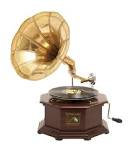 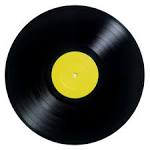 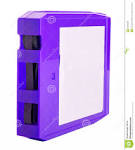 Technology is another major force driving change on a macro level, as it is revolutionising the way in which things are now done e.g. music’s move from vinyl to cassette to CD to MP3 in less than 50 years.
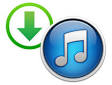 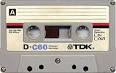 Globalisation is also changing the macro world, as globally recognised companies are selling their products in all corners of the globe.